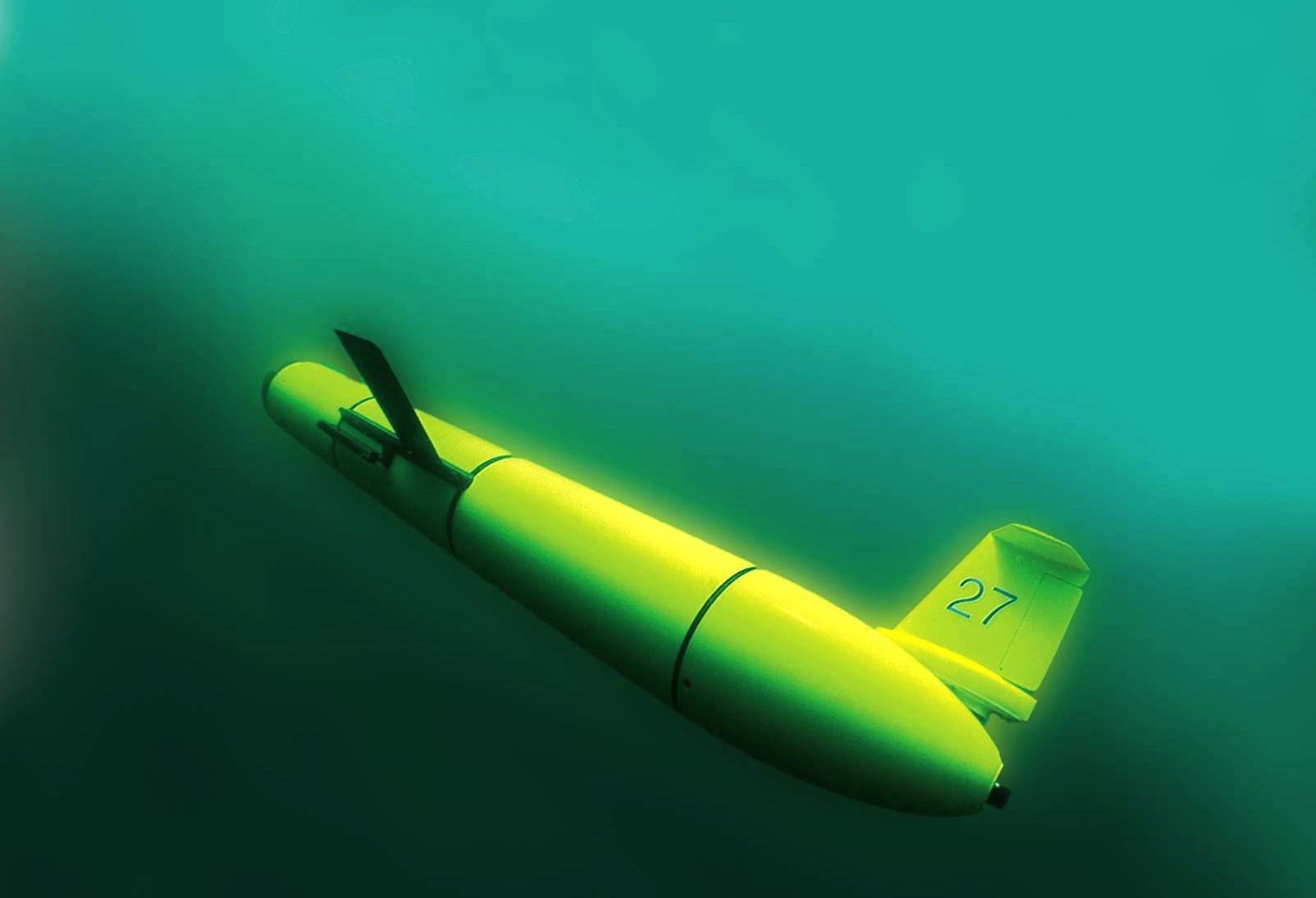 The Challenger Glider Mission:

Enhancing Korea’s Global Autonomous Underwater Glider Fleet
Scott Glenn,
Oscar Schofield &
Josh Kohut 
 Rutgers University

Dr. Sik Huh
KIOST-NOAA Lab
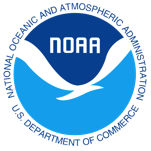 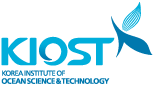 NOAA-MOF JPA 2014
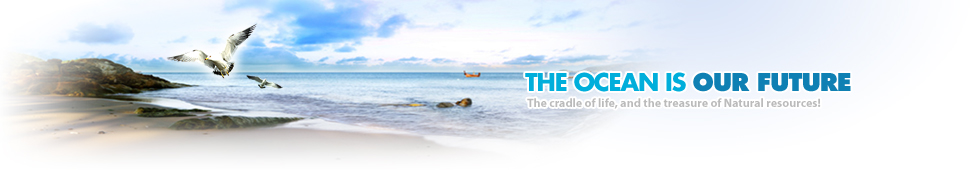 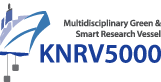 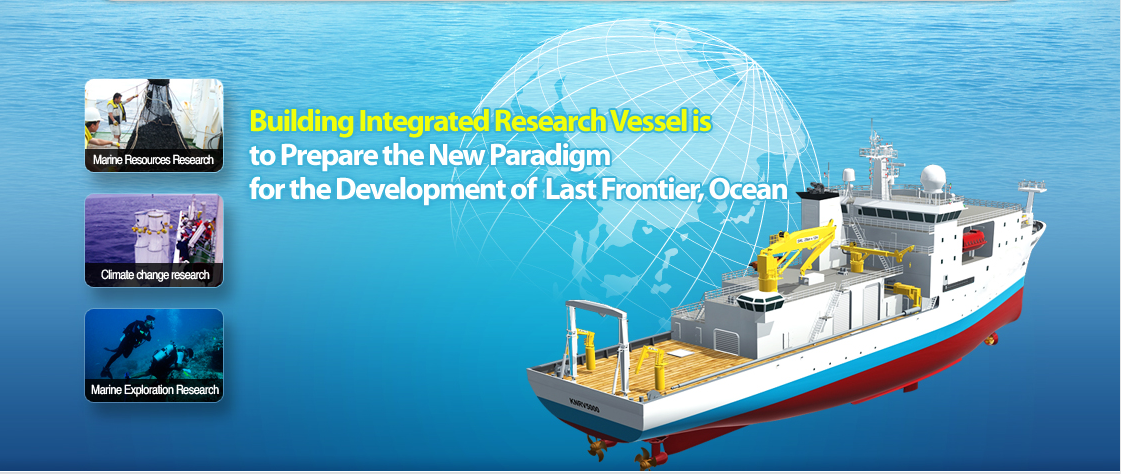 Global Challenger Glider Mission
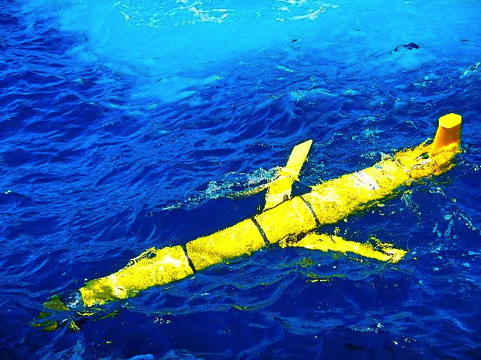 16 Global-Class Gliders
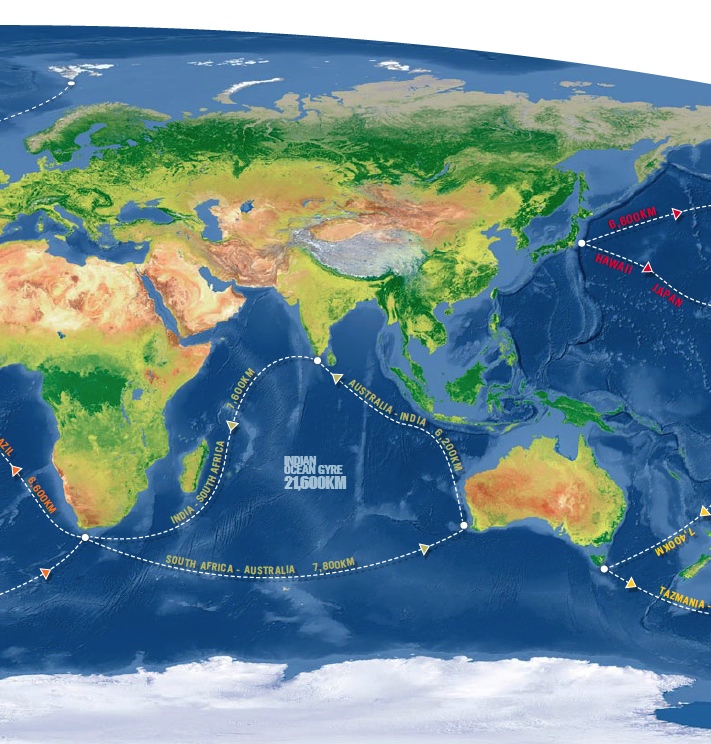 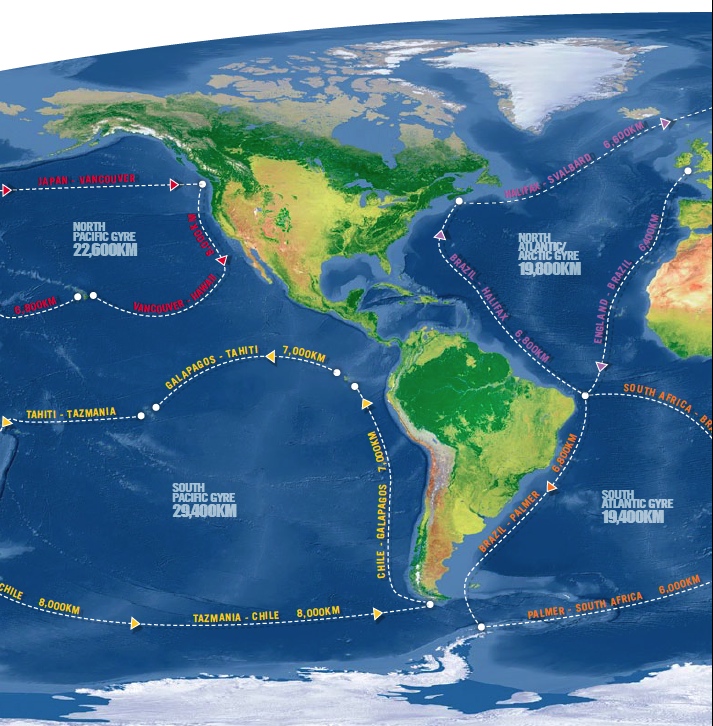 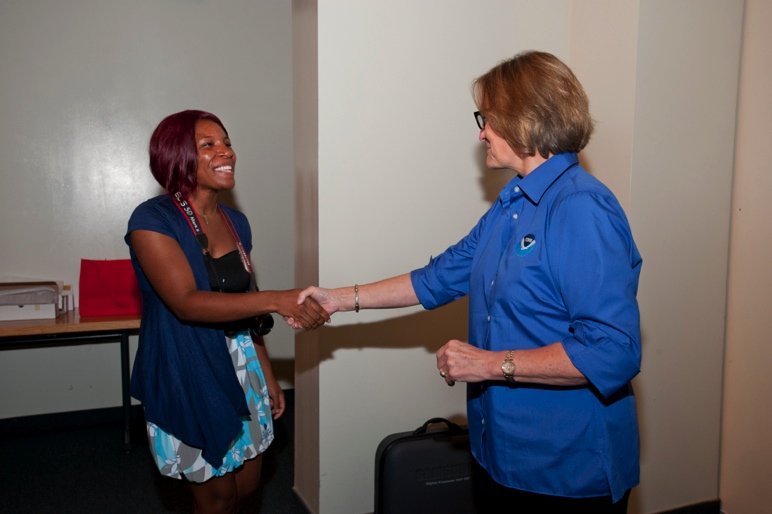 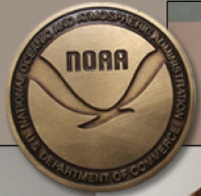 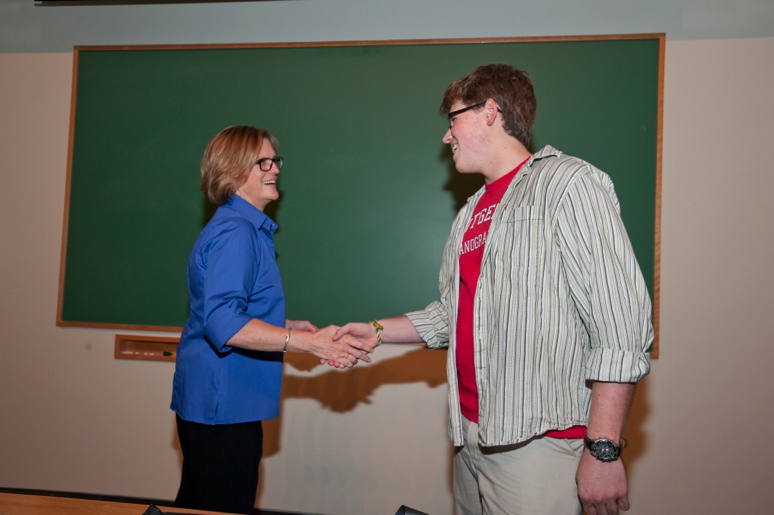 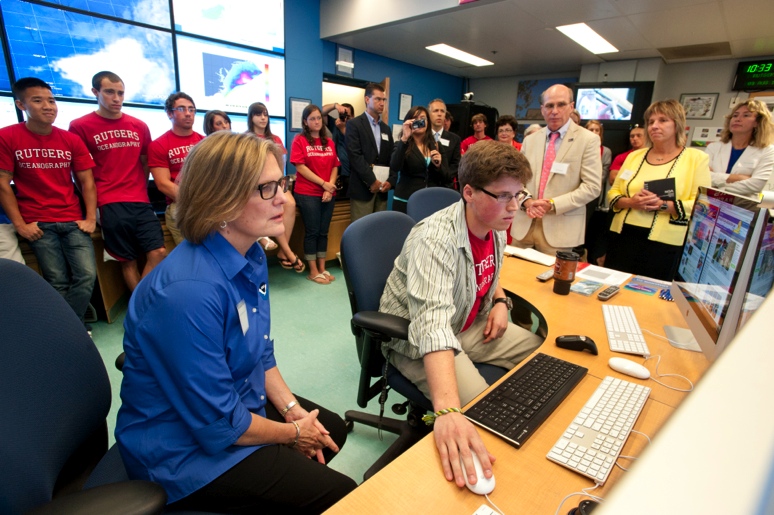 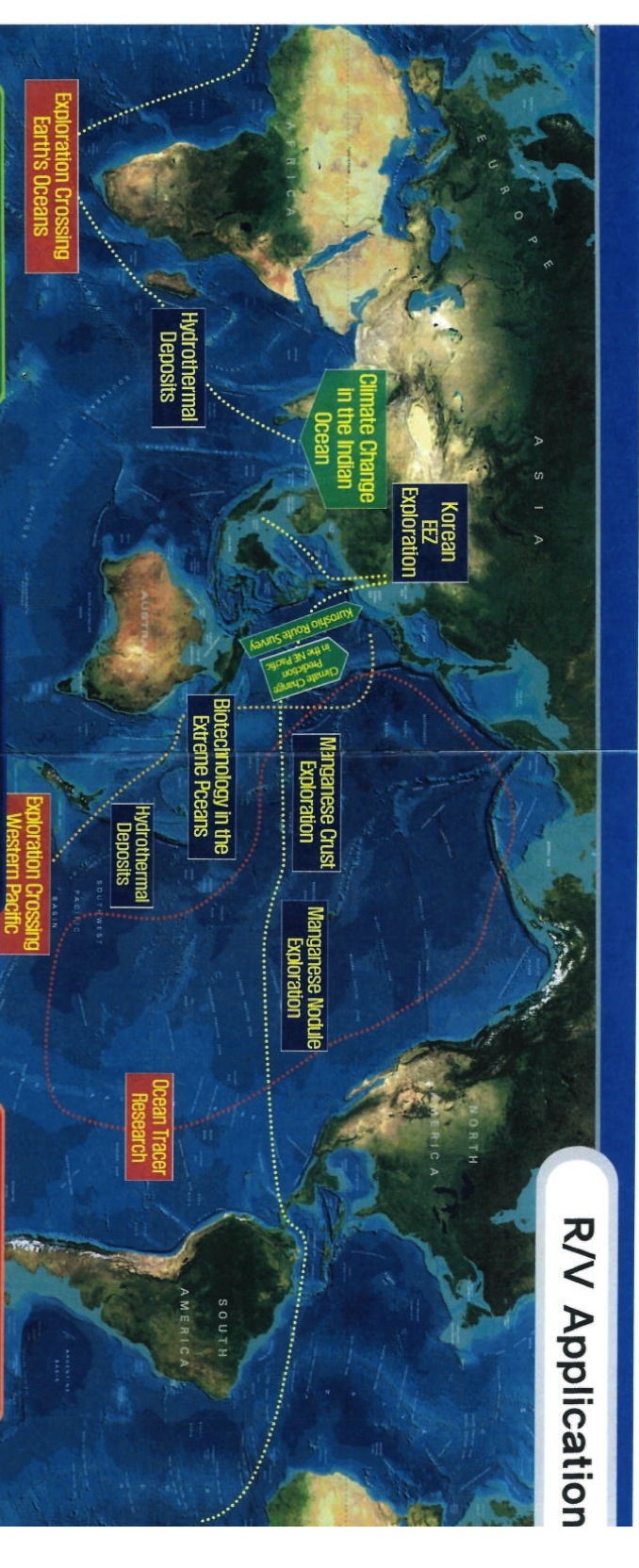 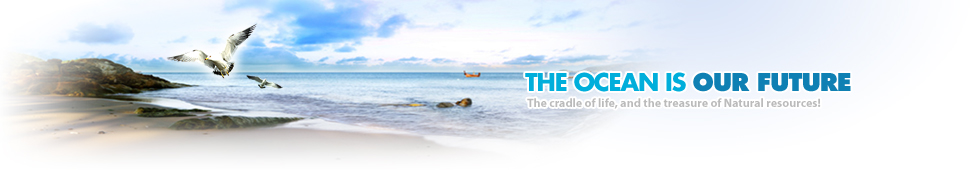 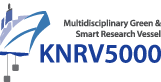 Global KNRV5000 Mission
A Global Challenge – The Challenger Glider Mission
December 9, 2009 – Baiona, Spain
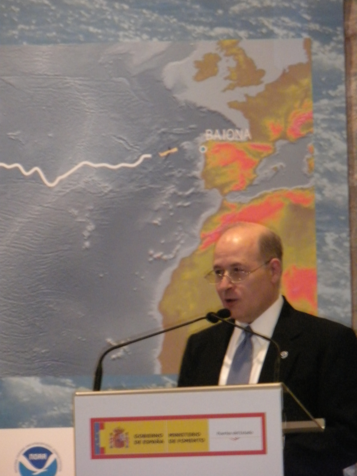 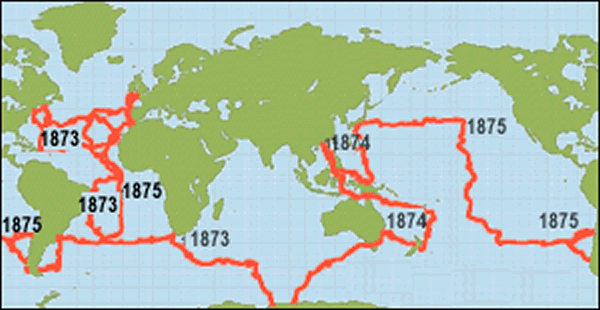 Dr. Rick Spinrad
AA of NOAA Office of
Oceanic & Atmospheric Research
HMS Challenger Voyage
First Scientific 
Circumnavigation
1872-1876

128,000 km = 

= 16 gliders 
  x 8,000 km/glider
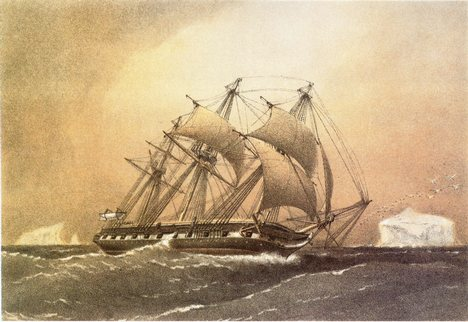 Dr. Spinrad’s
Global Challenge:

Build a Global Glider Fleet 
and Coordinate the First 
Robotic Circumnavigation.

Revisit the Historic Track of the 
HMS Challenger –
And inspire a global network 
of students along the way.
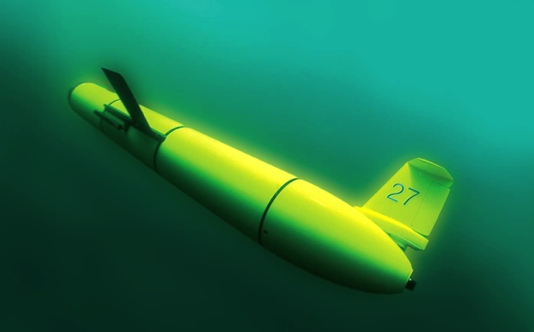 U.S. Integrated Ocean Observing System (IOOS)
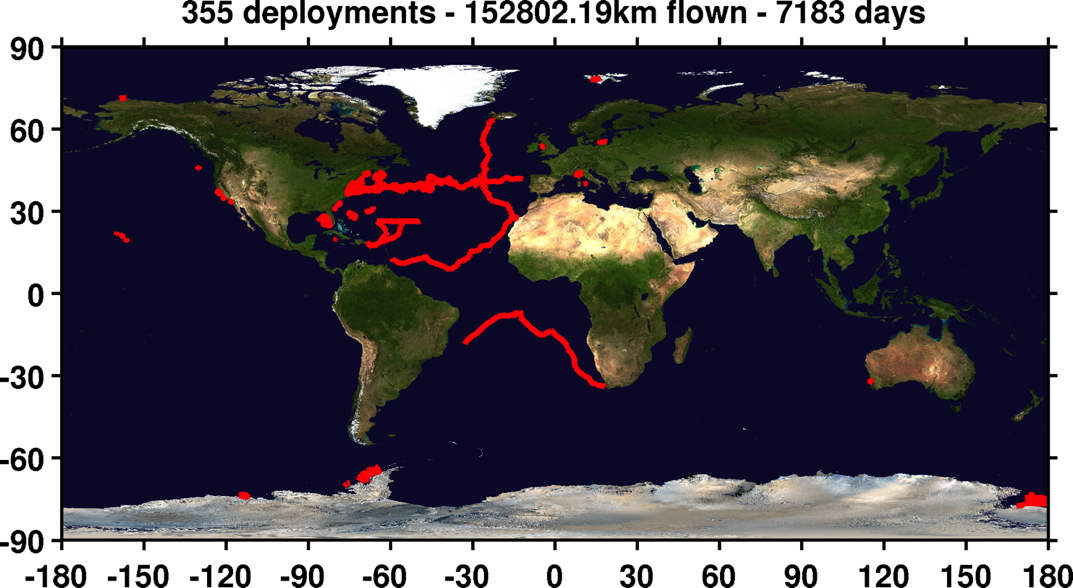 Global Component
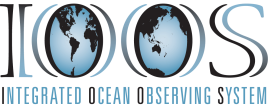 National Component
Regional Component
Vessels - 

Satellite
Global Glider Networks
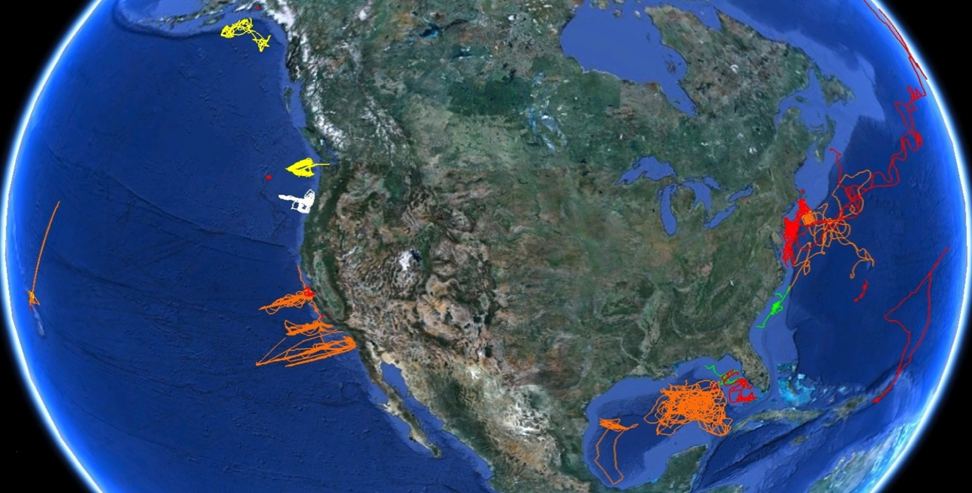 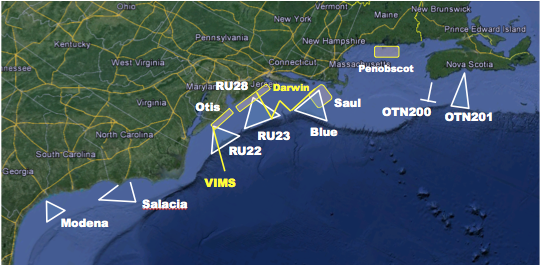 Nested
Multistatic
Mid-Atlantic Glider Network
U.S. National Glider Network
Expanding the model
Developing tools to increase crowd sourcing & educational opportunities with OOI Education and Public Engagement (EPE) team
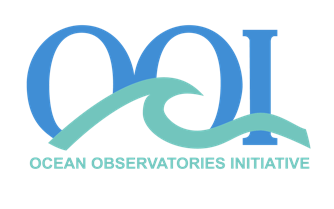 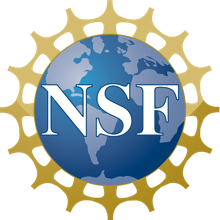 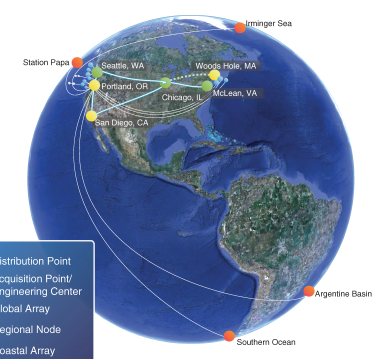 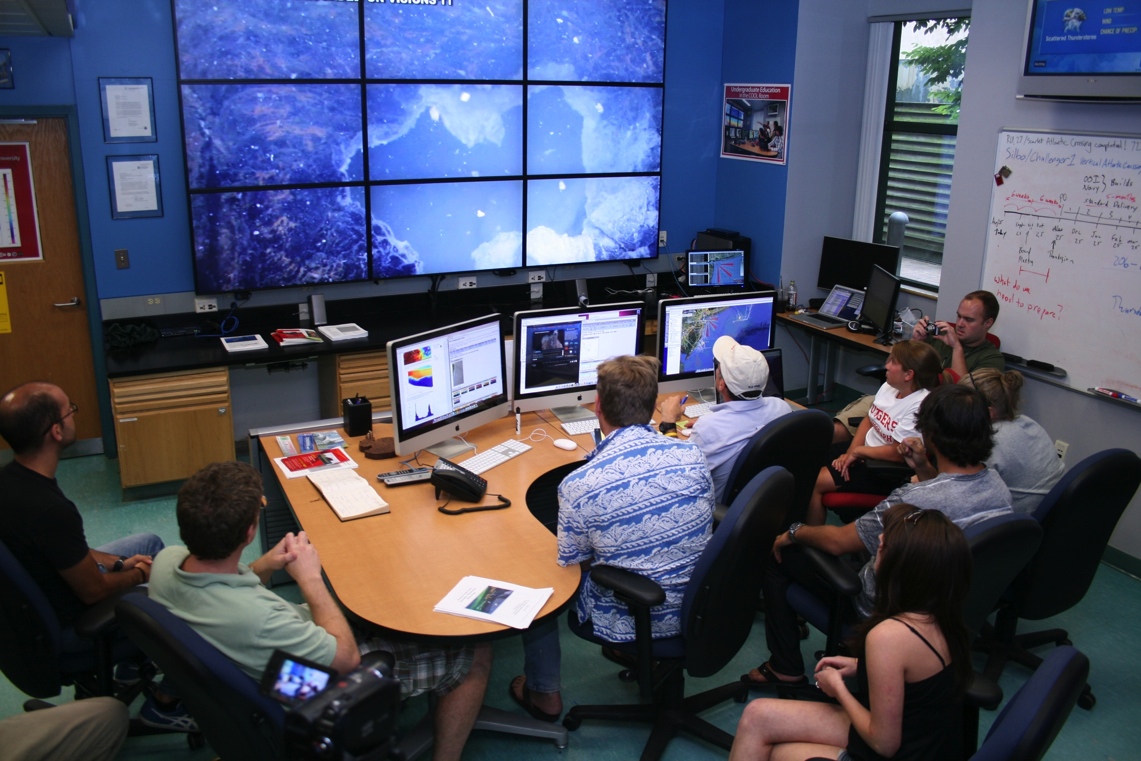 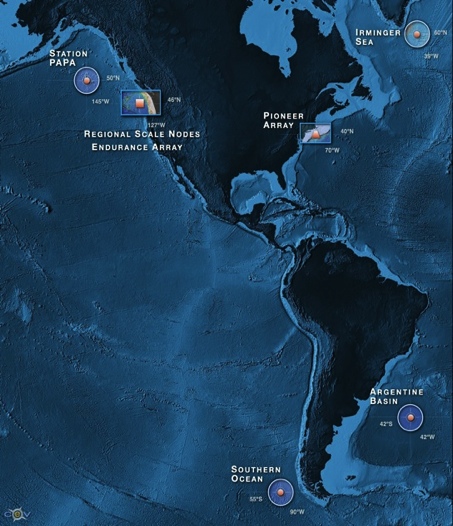 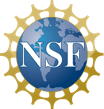 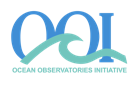 Concept Maps
Data Visualization Tools
Lab Lesson Builder
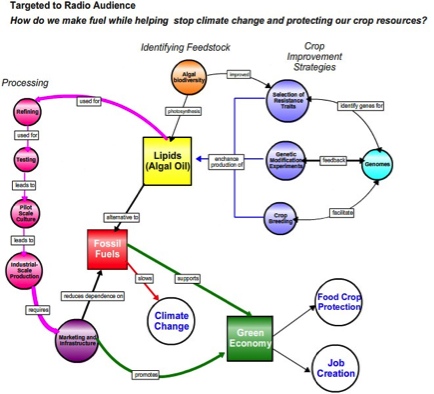 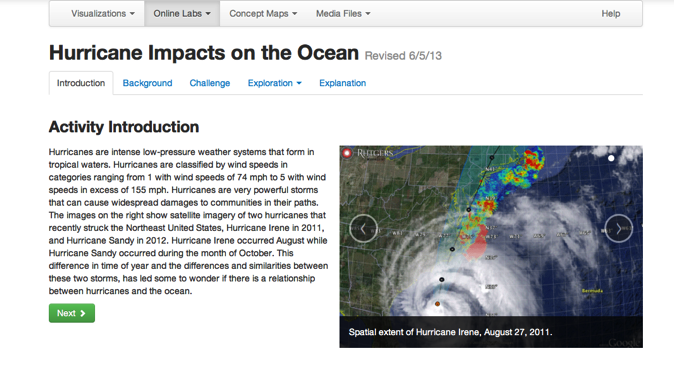 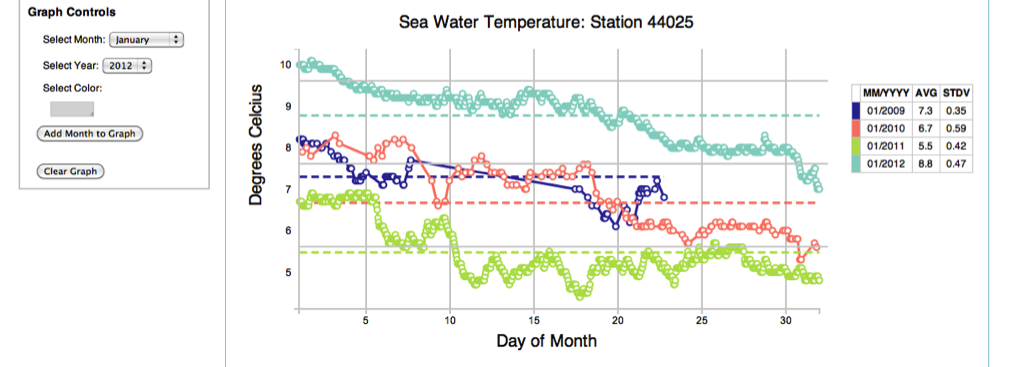 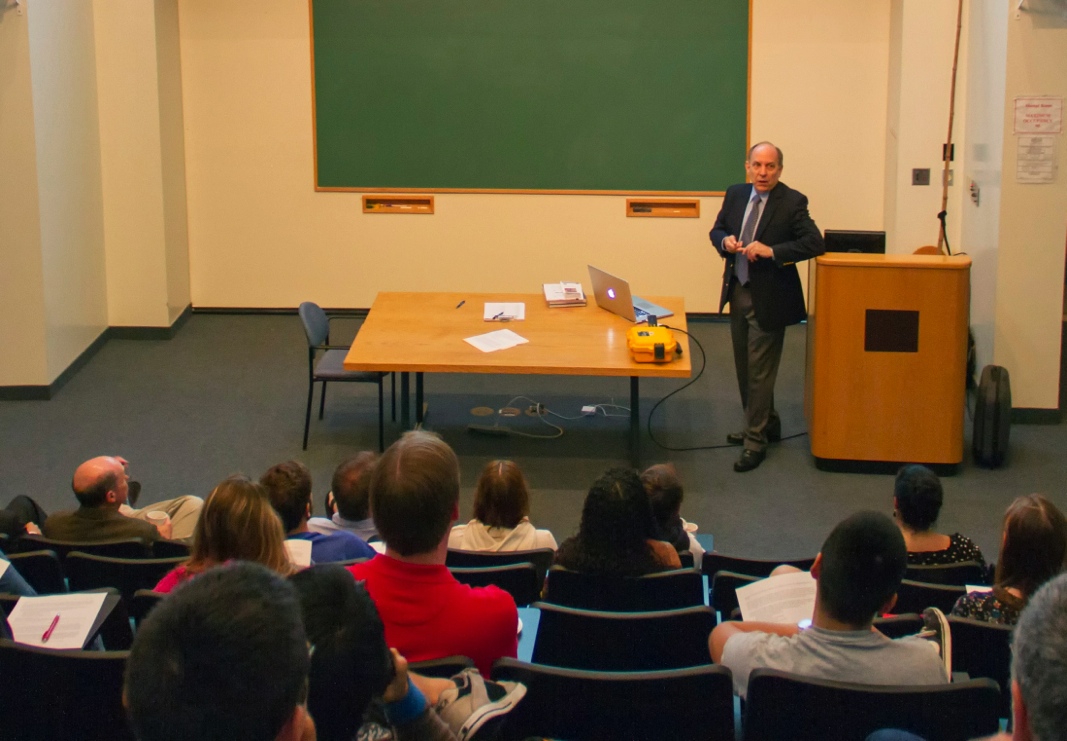 Dr. Louis Uccellini, Director
National Weather Service

Crowd-sourced comparisons between 
U.S. & European Models & Gliders
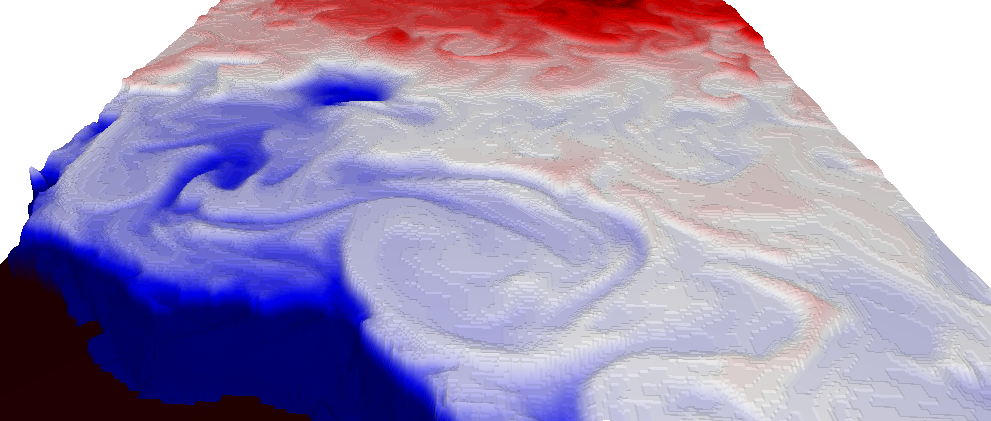 SALINITY   8 APR 2013
Visualization by
Universidad de Las Palma de Gran Canaria
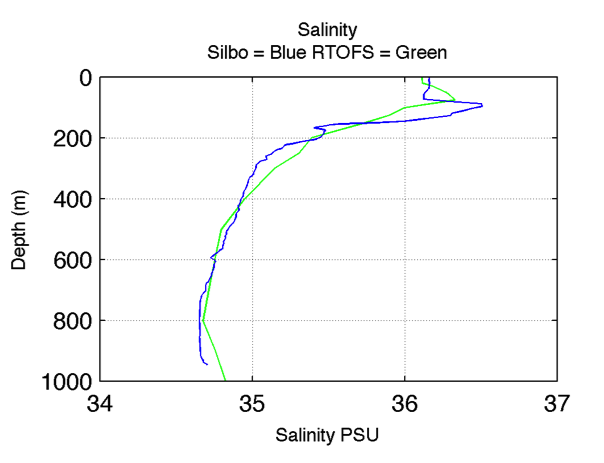 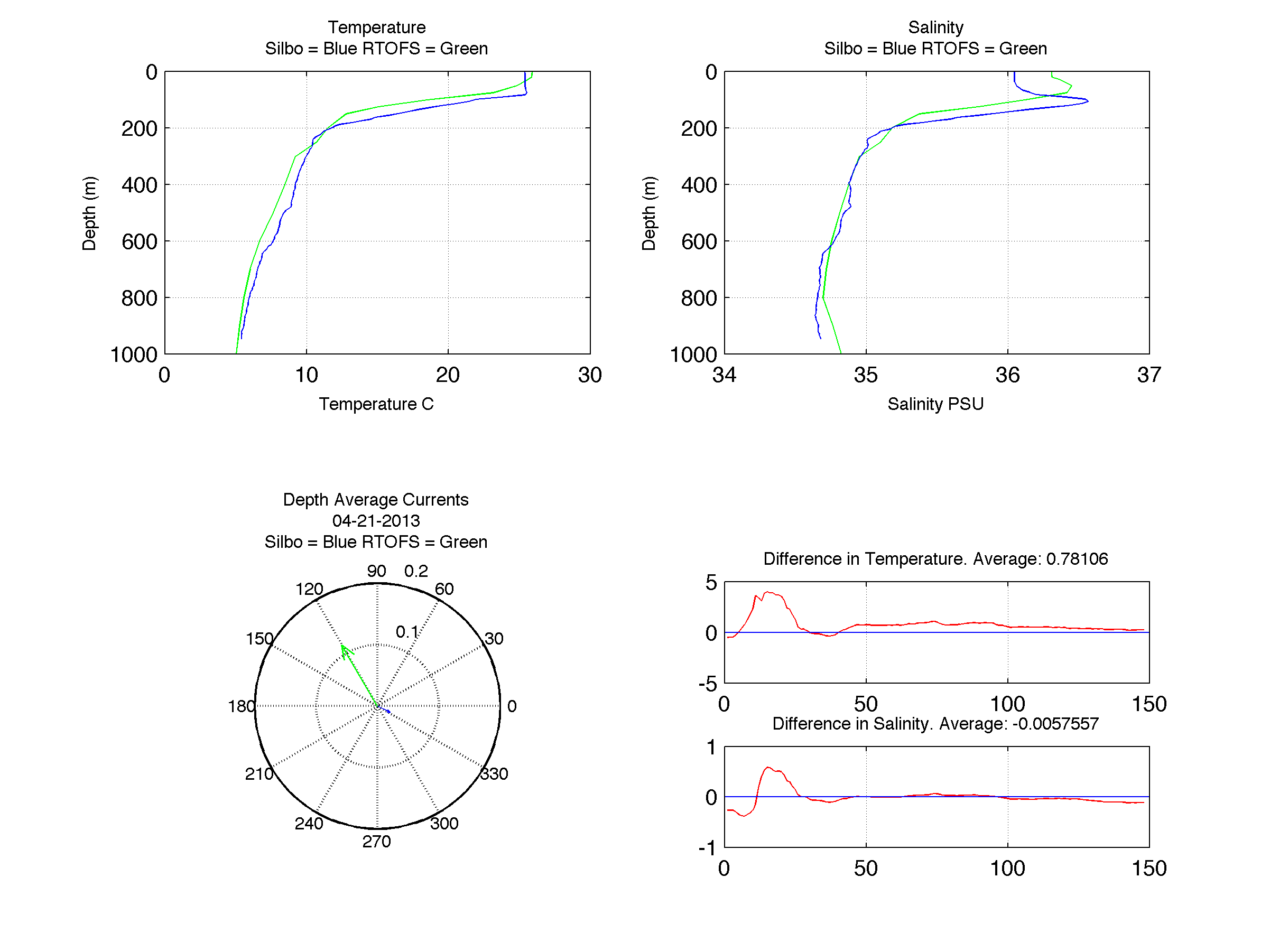 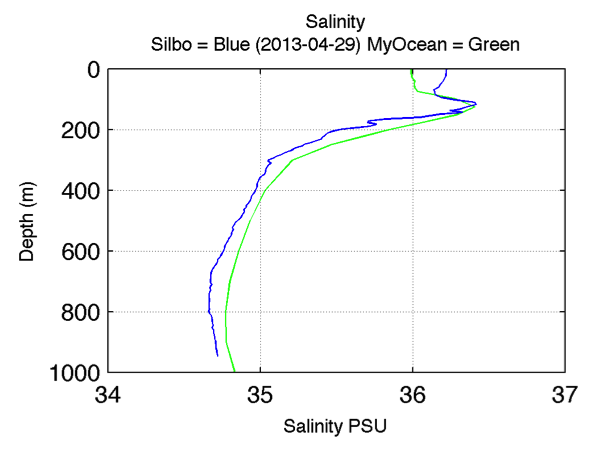 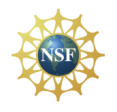 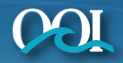 Model-Glider comparisons of the Amazon outflow fresh water distribution
with NSF OOI EPE Visualization Tools.
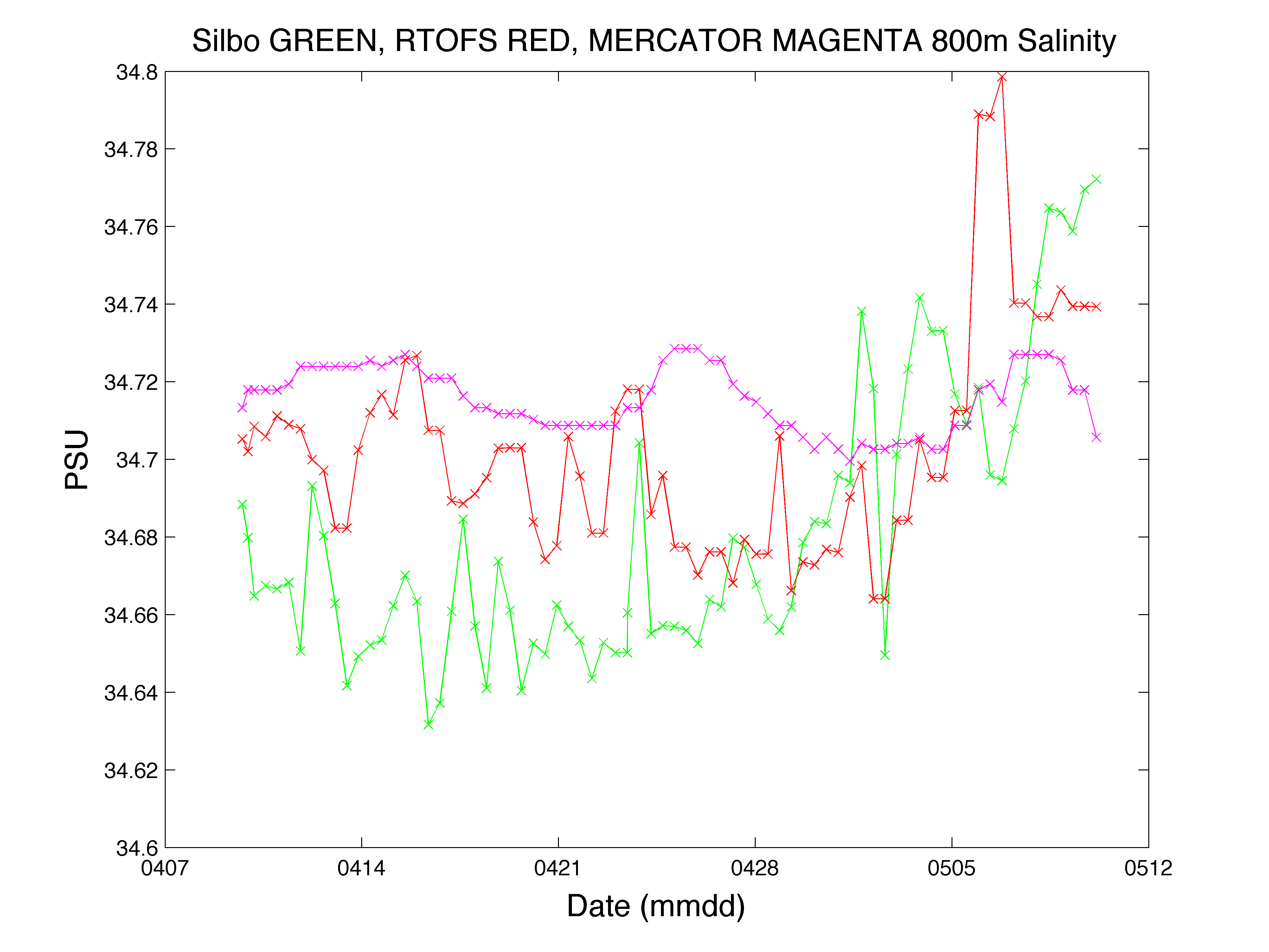 RTOFS and MERCATOR 
Temperature and Current Maps at 200 m
MyOcean 200m temperature and currents on April 18th, 2013. The gliders position is marked by a red dot.
RTOFS 200m temperature and currents on April 18th, 2013. The glider position is marked by the red dot.
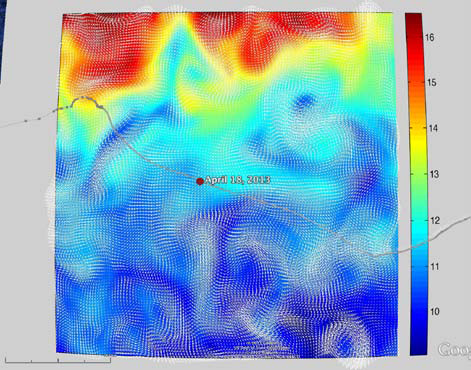 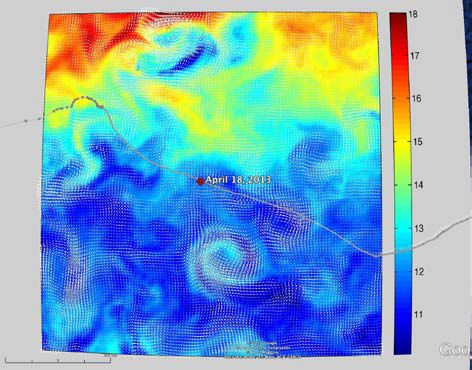 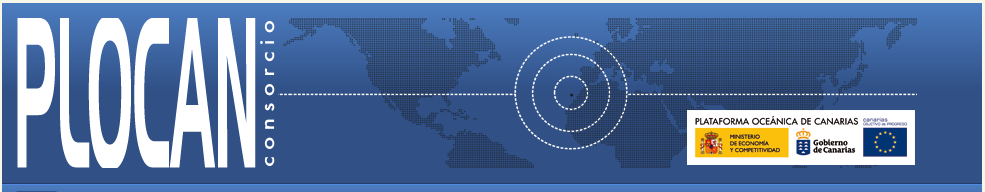 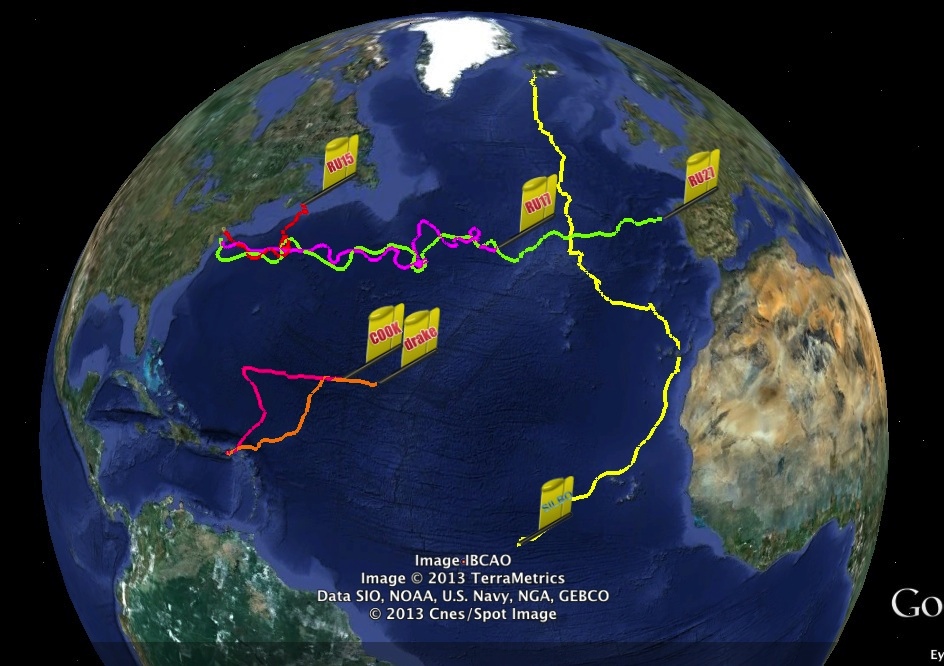 Companion Course at 
Plataforma Oceanica de Canarias

 Shared Glider Missions – Iceland to Azores; Azores to Canaries; Canaries to Caribbean
 Skype Sessions between classes
 Two-way International Exchange programs
 Students Learn Science from their teachers
 Students Learn Culture from their peers
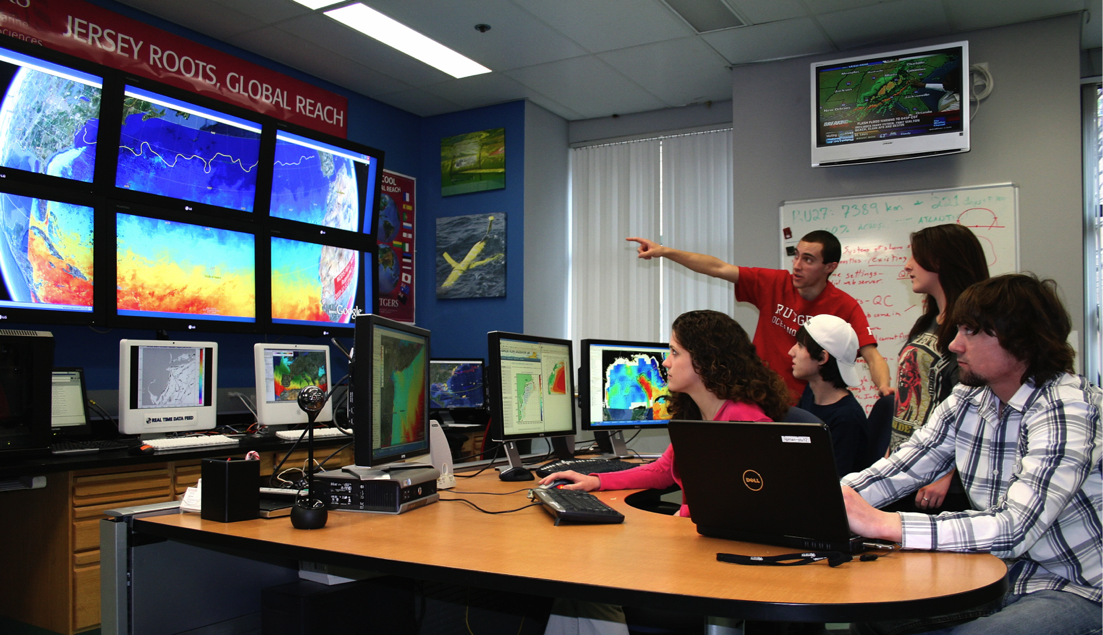 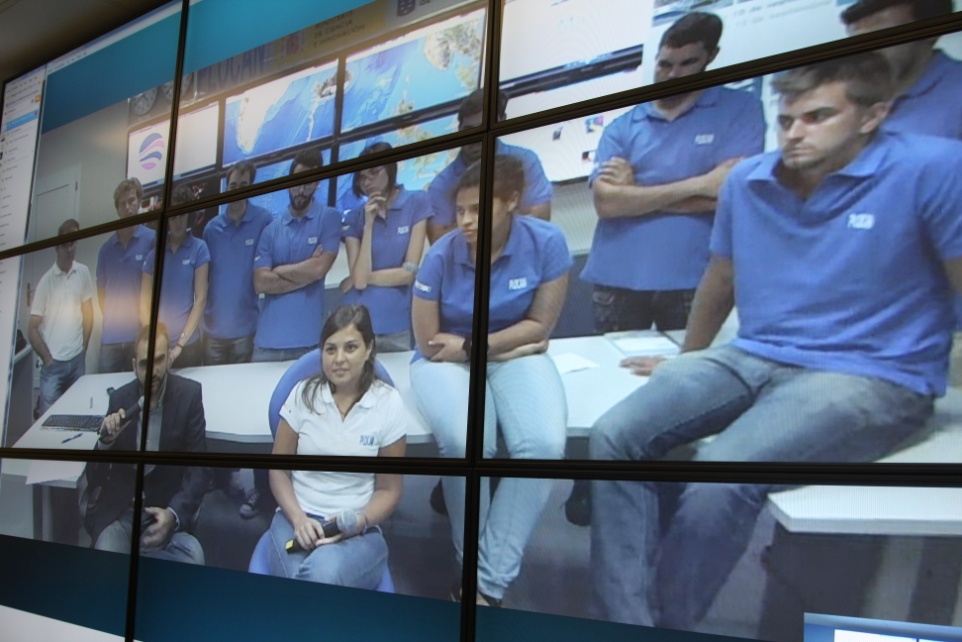 Glider RU29: Launched from Cape Town 11 Jan 2013, flown >8,125 km
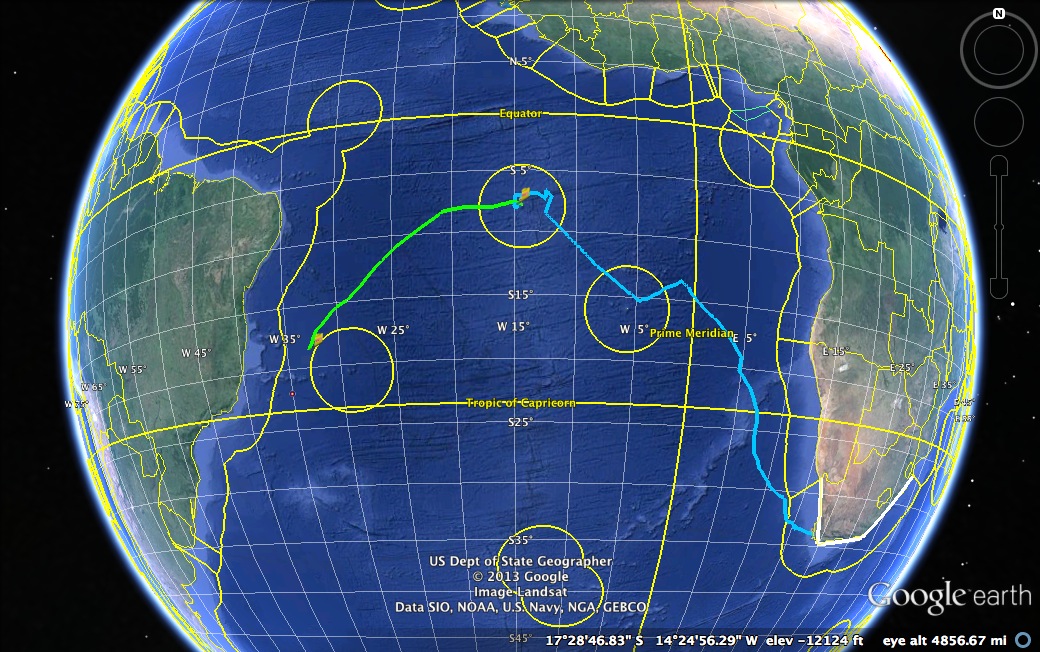 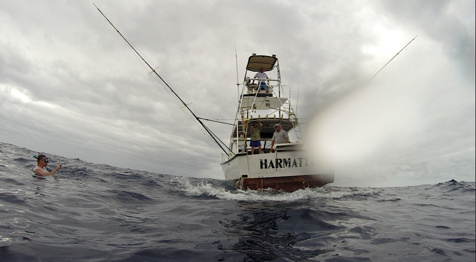 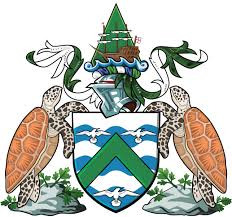 South African Coast
2400 km
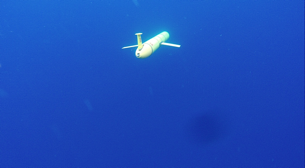 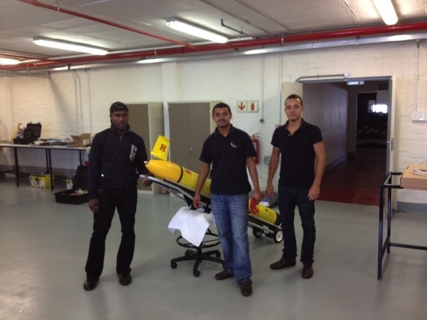 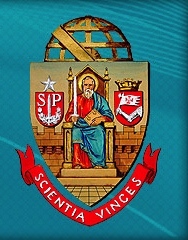 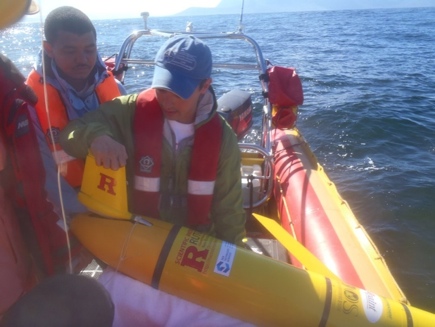 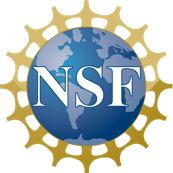 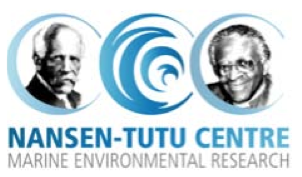 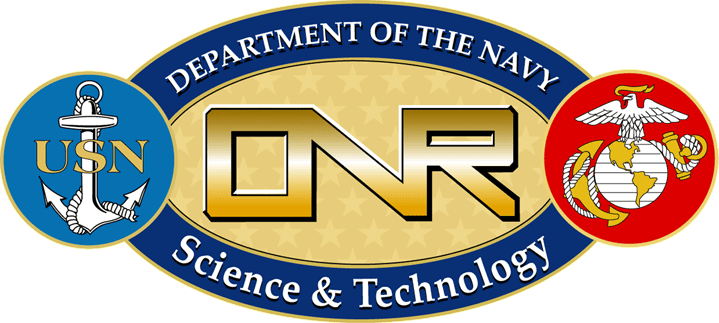 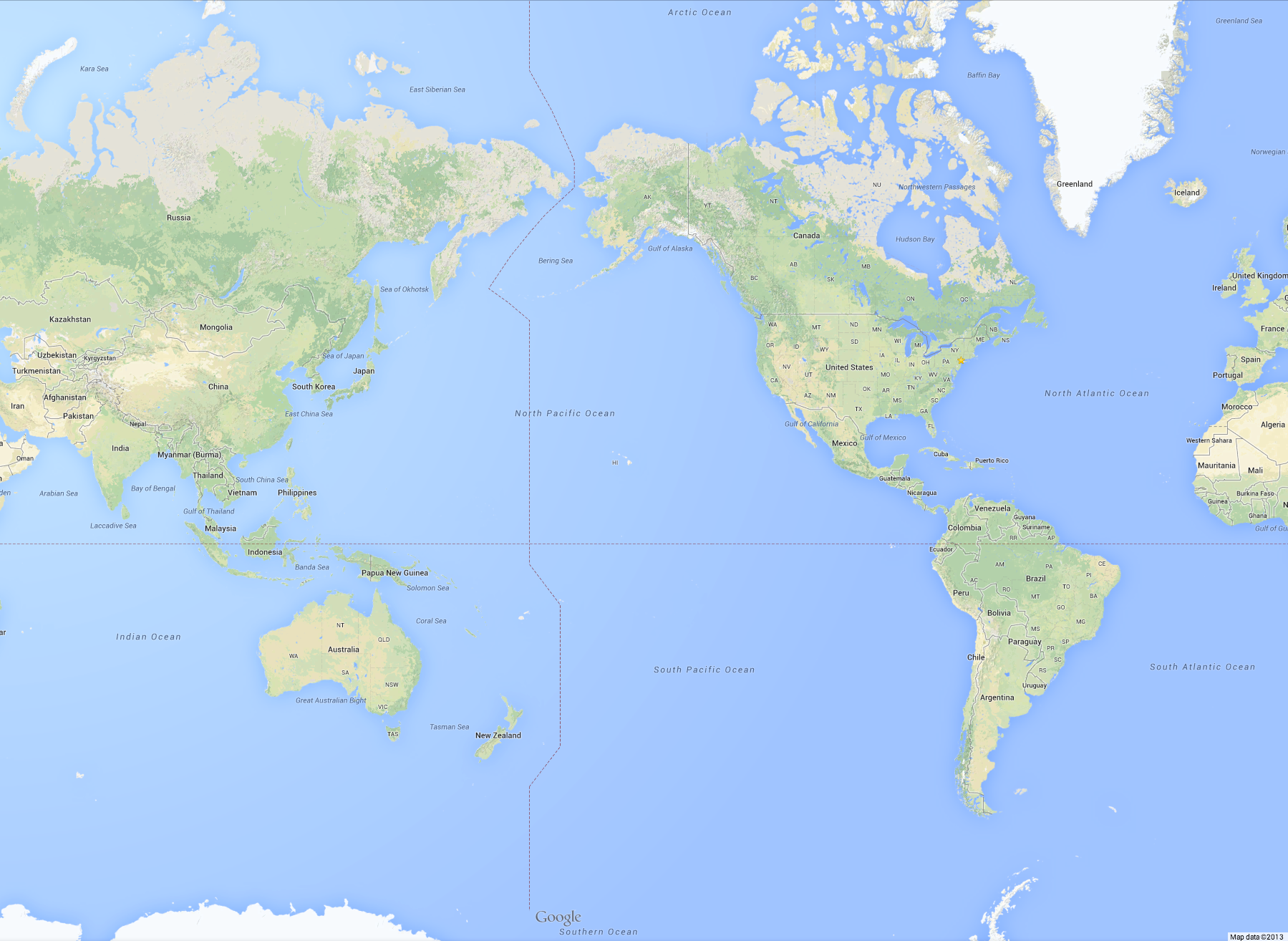 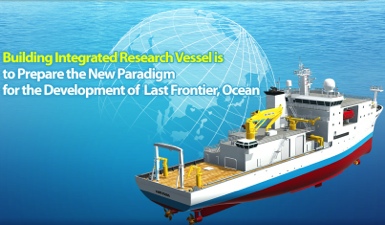 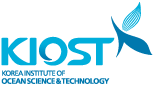 Arctic Ocean
Potential Korean Glider Paths
KNRV5000 Circumnavigation + 2015-2016 Glider Deployments
(Proposed by Rutgers students in response to Dr. Sik Huh)
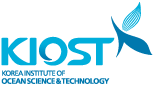 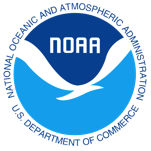 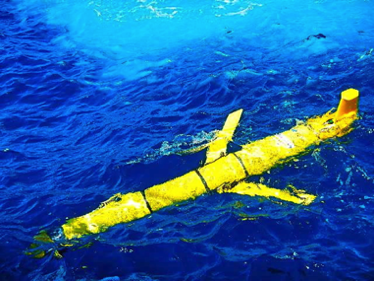 NOAA/PMEL
Chuuk, Micronesia
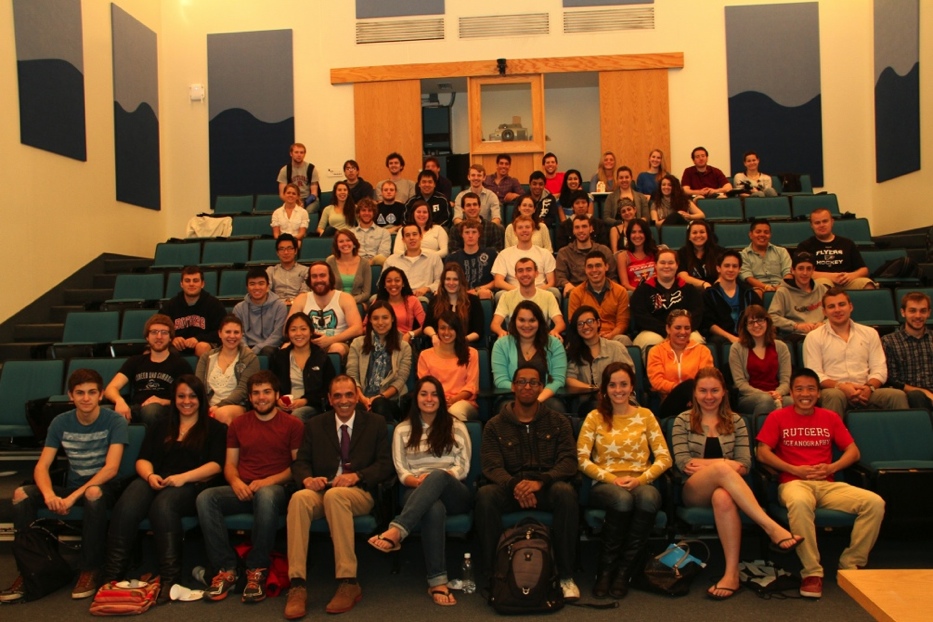 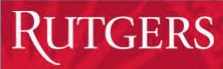 Lima, Peru
Antarctica
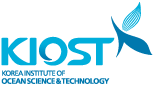 Summary:
We look forward to our visit to Korea, and
Thank you for your interest and support.
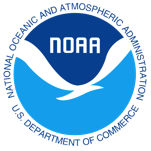 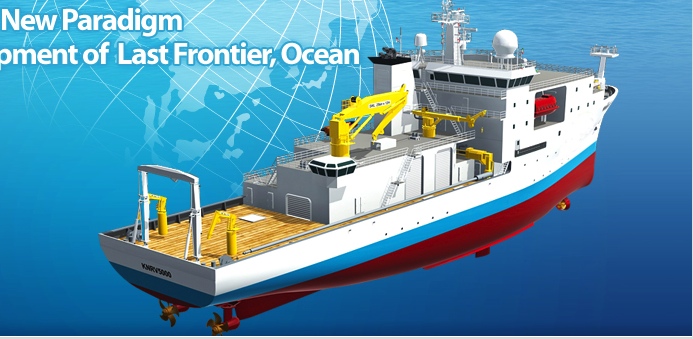 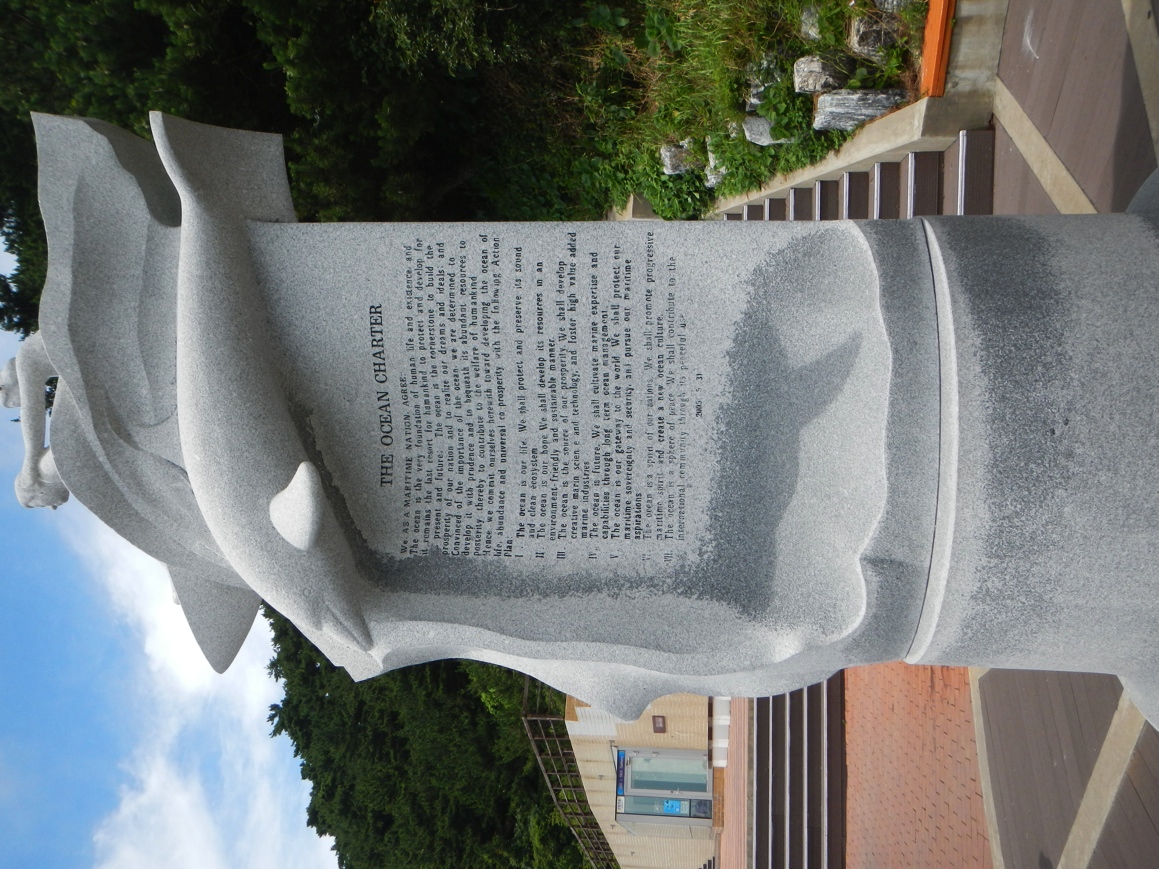 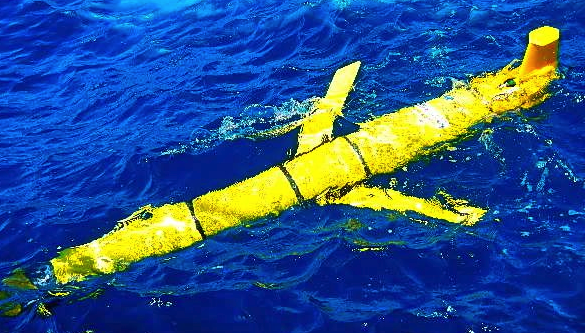